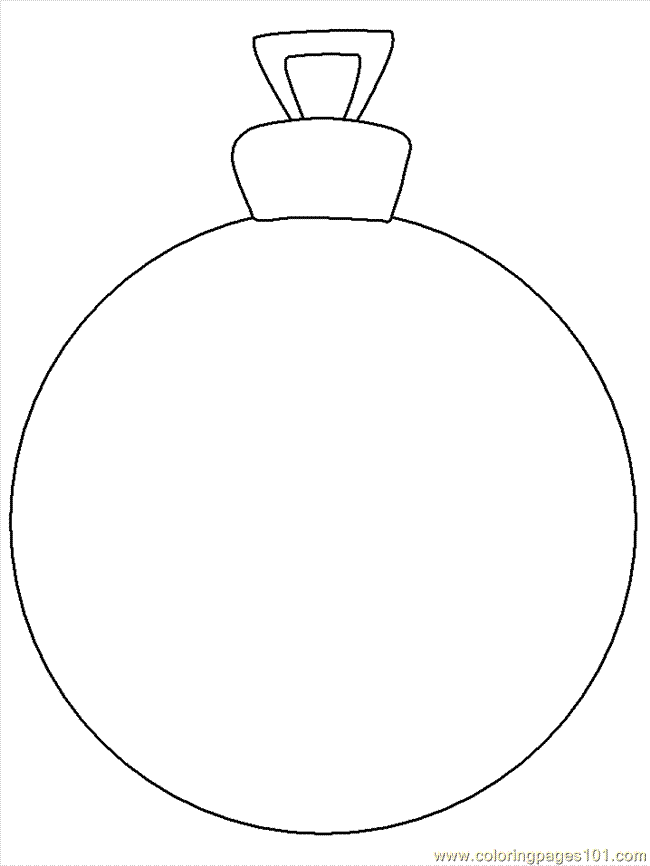 www.twinkeltje.nu
Winsum december 2019

Wie zet jij in het licht?

Geïnspireerd op het programma Joris’ Kerstboom nodigen we je uit om op vrijdag 3 januari een bijzonder persoon uit jouw leven in het licht te zetten. 

Wil je iemand bedanken of wil je graag een ode brengen aan een belangrijk persoon in jouw leven? Wil je misschien wel sorry zeggen tegen iemand, of juist iemand de liefde verklaren? Wil je een overleden geliefde eren of iemand laten weten hoe trots je op hem/haar bent? Kom naar de kerstboom op het boogplein om die persoon in het licht te zetten.

Print en knip deze kerstbal uit, schrijf de naam of plak de foto van de persoon die je in het licht wil zetten er op (eventueel aanvulling op de achterkant) en hang hem in de boom. Dit kan op 3 januari tot 19:00, want dan komen we allemaal samen bij de kerstboom om al deze mensen met elkaar in het licht te zetten.  (Aftellen, licht!! Applaus!!)

Dit samenzijn is mogelijk gemaakt door promotiewinsum, buitengewoonzijn en twinkeltje.
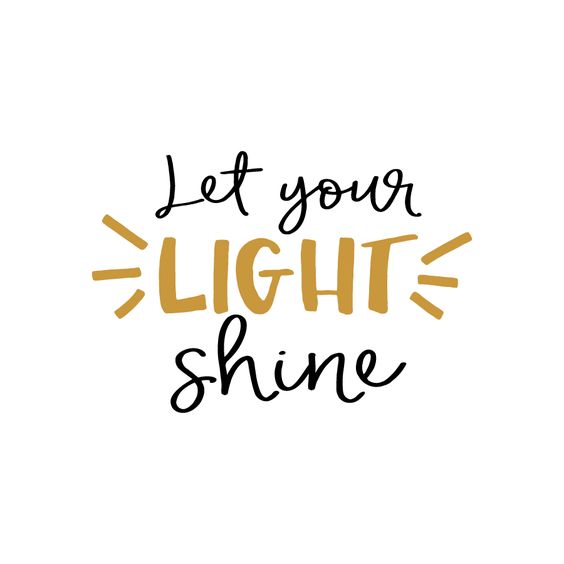 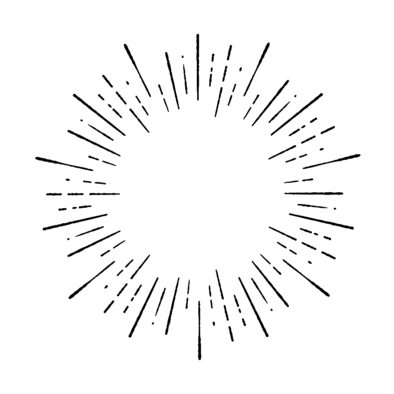 Wie zet jij in het licht?